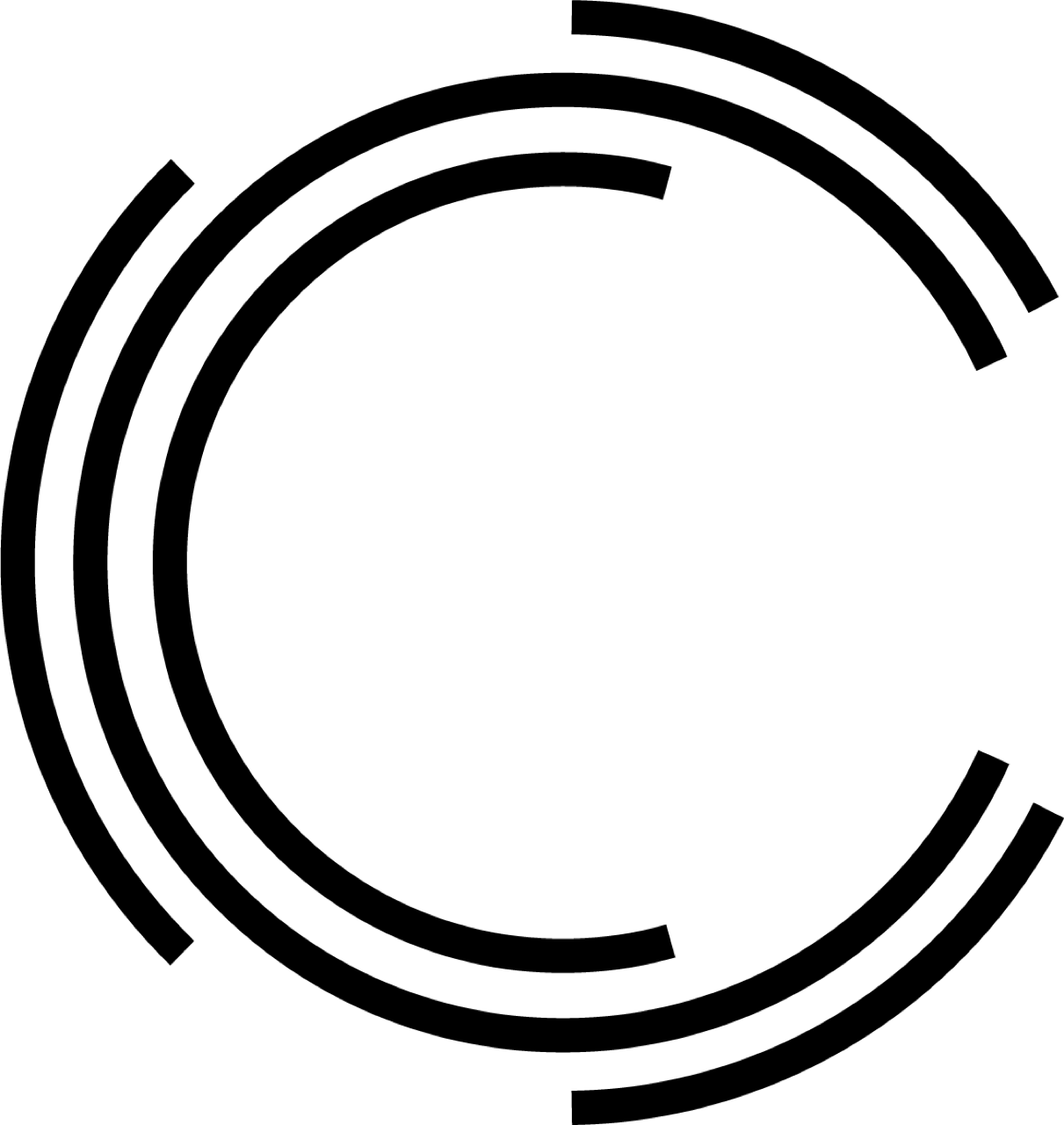 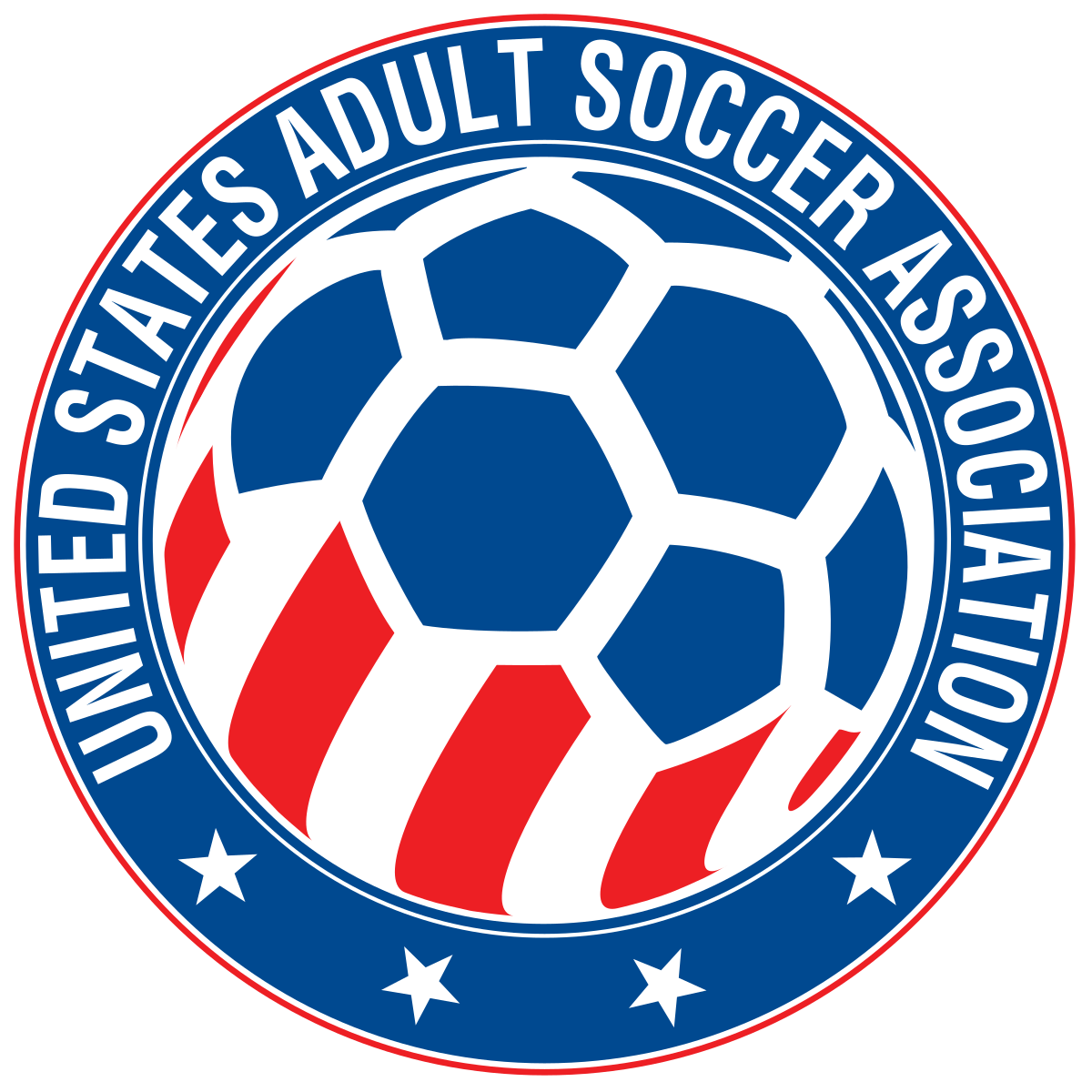 USASA Membership Survey Dashboard
2024 USASA AGM – FRISCO, TX
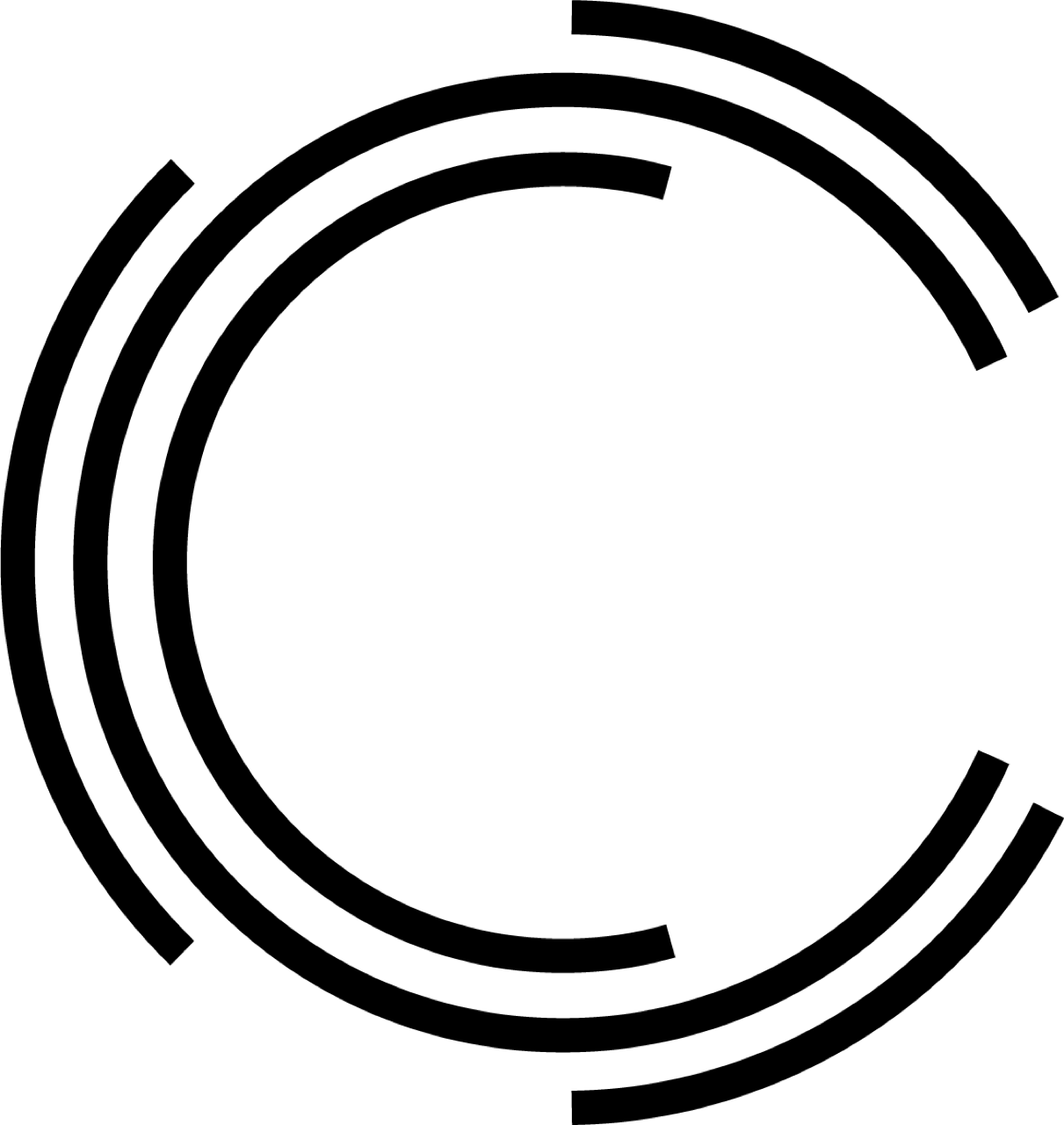 USASA Membership Survey Dashboard2024 Annual General Meeting
Overall Member Sentiment
Trust in Leadership: Average rating of 2.24; indicates moderate trust with significant room for improvement.
Governance Structure: Rated 2.05 on average; members view it as needing enhancements for better positioning.

Highest Rated Areas
National Cups: Rated 2.24; members see value in this aspect.
Professional Operations: Rated highest at 2.45; suggests members perceive USASA as professionally run.

Areas for Most Improvement
Innovation: Average rating of 1.92; members expect more new programs, formats, and use of technology.
Adaptation to Changes: Rated 1.76, highlighting the need for better adaptability to the evolving soccer landscape.
Marketing Presence: Scored low at 1.68; calls for more robust and effective marketing strategies.

Member Services and Support
Overall Value Relative to Cost: Rated at 2.32; members feel the value is insufficient and could be enhanced.
Regional Support: Split feedback—AGM block rated it lower (1.95) than the cross-section block (2.39).
Tools and Resources: Rated around 2.11; suggests members need more or better resources.

Strategic Priorities (WIGs) Alignment
Developing Partnerships: Average rating of 2.18; needs stronger focus on partnerships that offer immediate member benefits.
Revamping the Operating Model: Governance and power distribution rated at 2.05 and 2.29; room to improve transparency and regional balance.
Improving Access to Playing Opportunities: Innovation and support for playing rated at 2.01 and 1.97; highlights a gap in program development and state engagement.

Recommendations to address Members’ Concerns:
Streamlined Communication: Improve transparency in decision-making to build trust.
Innovation Initiatives: Launch new pilot programs and technology-driven solutions.
Enhanced Marketing: Develop a targeted campaign to strengthen USASA’s visibility and presence.
Feedback Mechanisms: Create an open feedback loop for continuous member input and responsive actions.
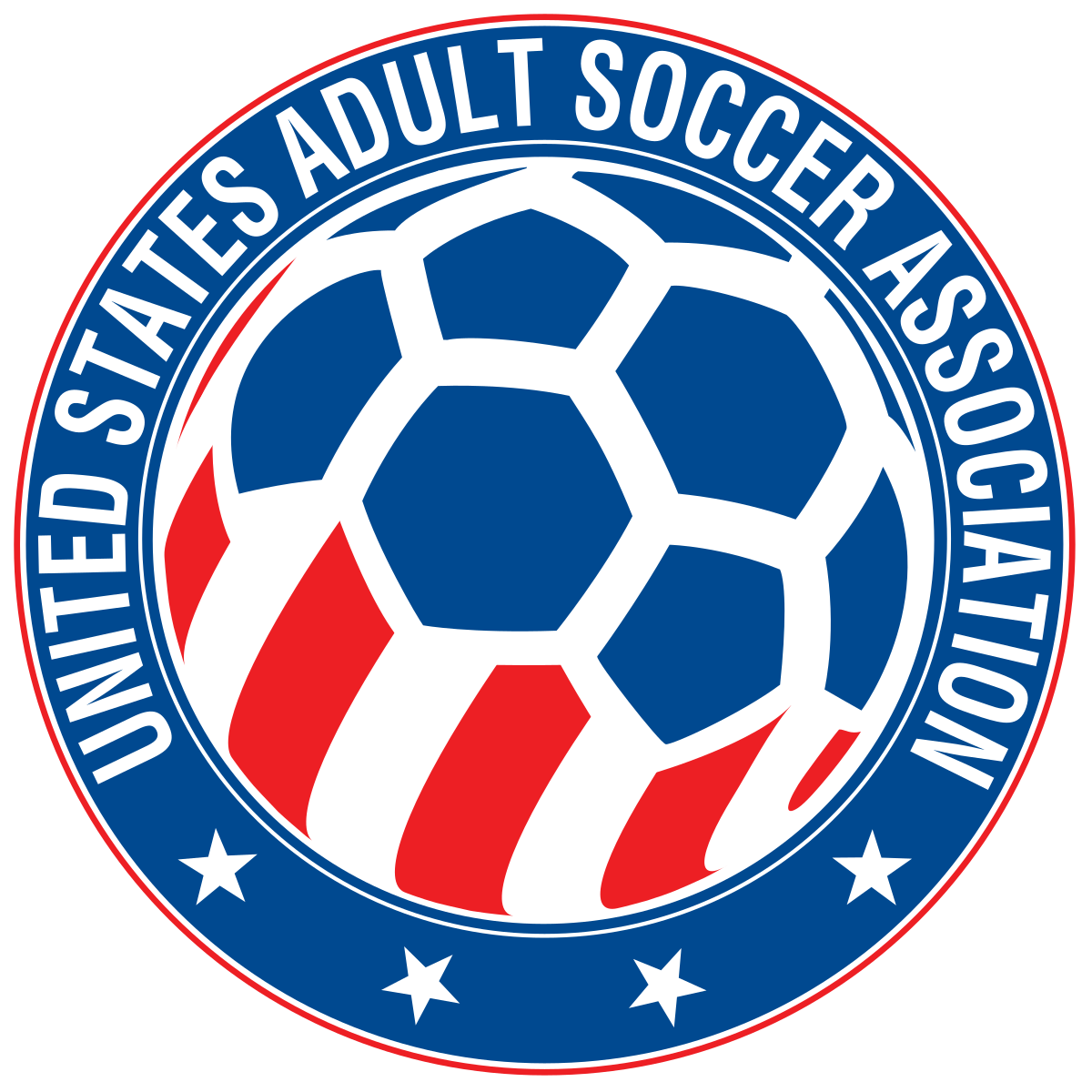 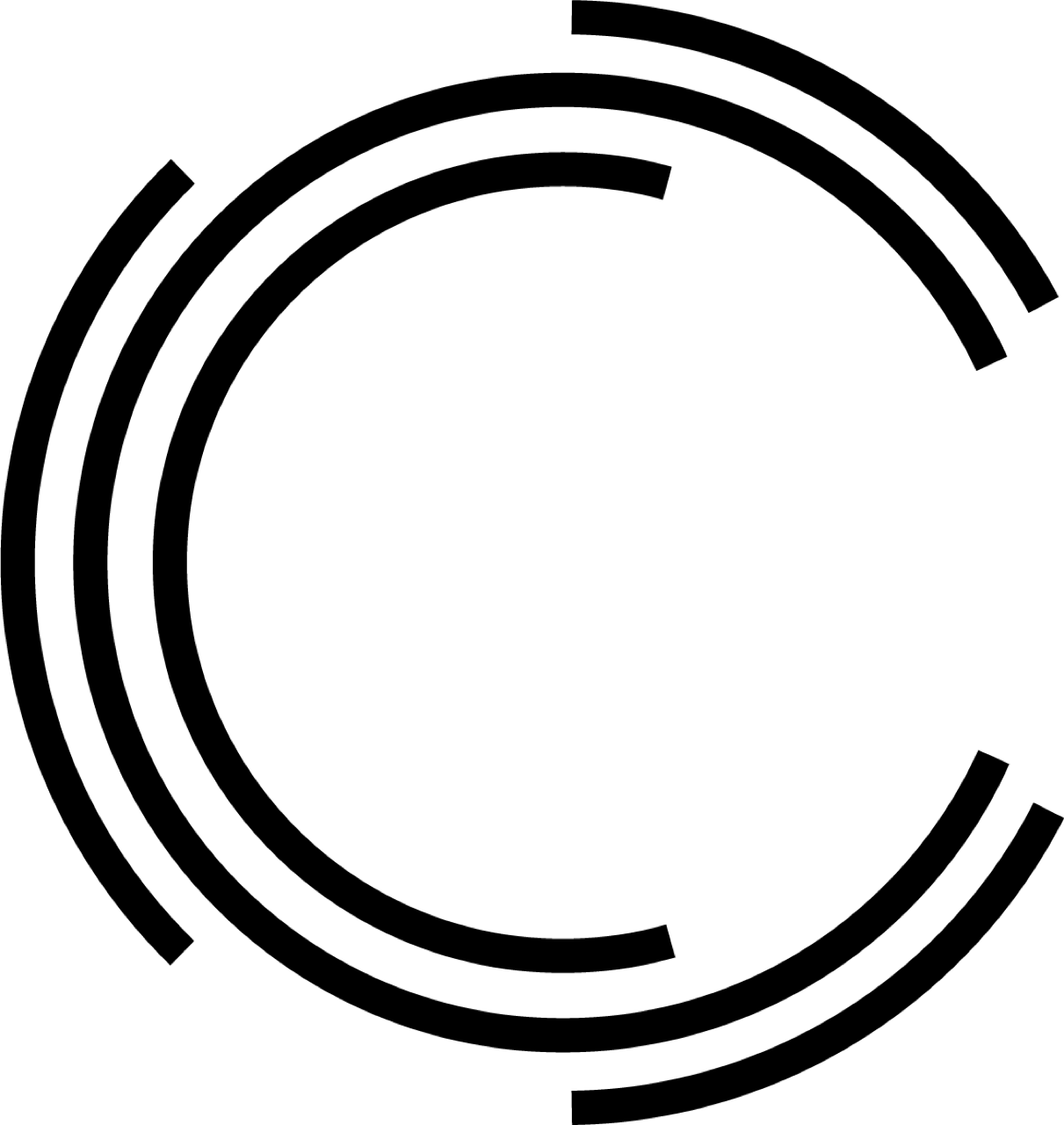 USASA Membership Dashboard2024 Annual General Meeting